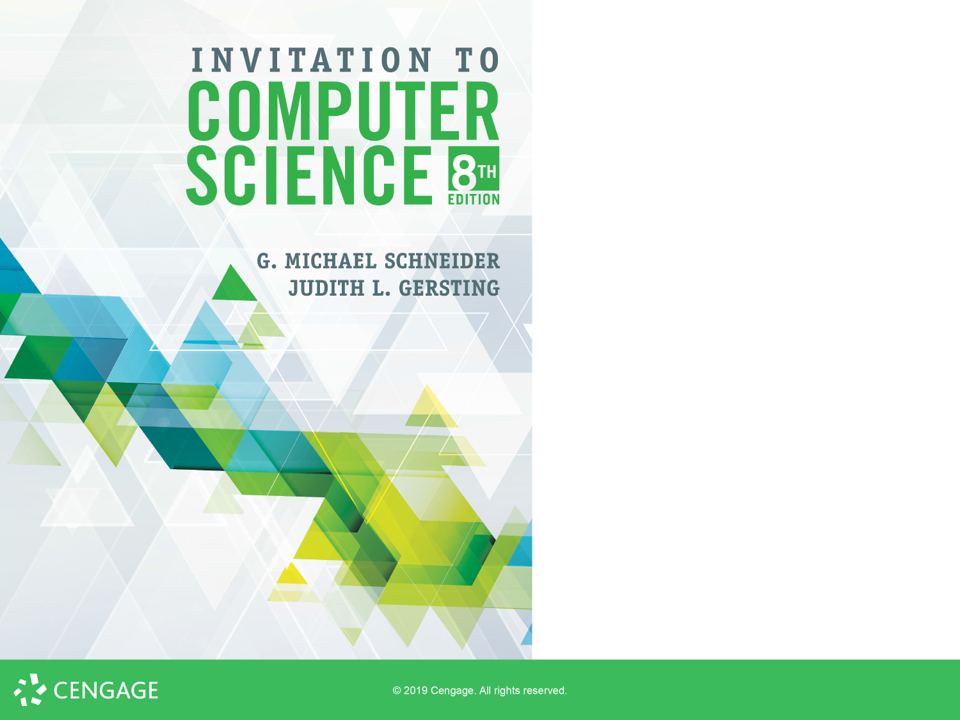 Network Layers




Based on Dr. Pete’s adaptation of Chapters 2-5 of Computer Networking: A Top Down Approach, 6th edition
Jim Kurose, Keith Ross
Addison-Wesley
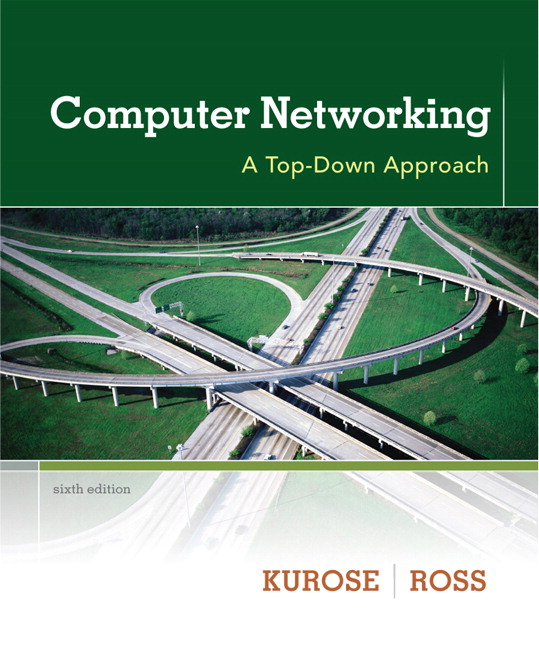 Internet structure: network of networks
Tier 1 ISP
Tier 1 ISP
Google
IXP
IXP
IXP
Regional ISP
Regional ISP
access
ISP
access
ISP
access
ISP
access
ISP
access
ISP
access
ISP
access
ISP
access
ISP
at center: small # of well-connected large networks
tier-1 commercial ISPs (e.g., Sprint, AT&T), national & int’l coverage
content provider network (e.g, Google): private network that connects its data centers to Internet, often bypassing tier-1, regional ISPs
Protocol Layers to deal with complexity
Networks are complex, with many “pieces” !
hosts
routers
links of various media
applications
protocols
hardware, software

What is a protocol?
How do layers help us deal with the complexity?
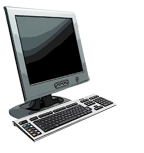 Get http://www.awl.com/kurose-ross
Got the
time?
2:00
time
What is a protocol?
a human protocol and a computer network protocol:
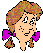 Hi
TCP connection
request
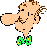 Hi
TCP connection
response
<file>
Q: other human protocols?
Layers analogy
It is your Colorado grandmother’s birthday. Send her a card.
Write a nice message on the card
Put it in envelope, with her address
Envelope goes into a postal truck to post office
Post office puts it into another truck to airport
Goes into shipping module, which is put into a jet
Jet flies to Denver
Module contents go into truck to post office
Sorted and put into another truck for delivery
Grandma opens the envelope, loves the card!
Layers analogy
After 2. Put it in envelope with her address, ...

message is in a container (envelope) with destination address (her house)

After 3. Envelope goes into postal truck to post office, ...

message is in container (envelope) which is in a container (truck) with destination (post office)
Layers analogy
After 5. Goes into a shipping module, which is put into a jet, . . 
message is in container( envelope), which is in a container(shipping module), which is in a container (jet) with destination (Denver)
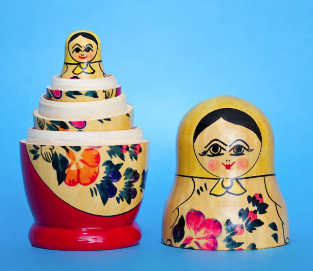 Get it?  Containers nested inside containers, like Russian nesting dolls.
Network Protocol layers stack
application: supporting network applications  (HTTP, FTP, SMTP)
transport: process-to-process data transfer  (TCP, UDP)
network: routing of data from source to destination  (IP)
link: data transfer between neighbor nodes (WiFi, Ethernet)
physical: bits “on the wire”
application

transport

network

link

physical
network
link
physical
link
physical
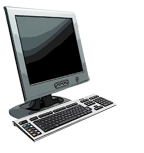 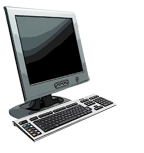 M
M
M
Ht
M
Hn
Hn
Hn
Hn
Ht
Ht
Ht
Ht
M
M
M
M
Ht
Ht
Hn
Hl
Hl
Hl
Hn
Hn
Hn
Ht
Ht
Ht
M
M
M
Encapsulation
source
message
application
transport
network
link
physical
segment
datagram
frame
switch
destination
application
transport
network
link
physical
router
Application Layer
Network Services used by applications
Process-to-process communication through ports called sockets

Some examples:

HTTP (HyperText Transfer Protocol): Communication to and from web servers (e.g. http://www.otterbein.edu)

FTP (File Transfer Protocol): Communication to and from file servers

SMTP (Simple Mail Transfer Protocol):  Communication to and from email servers.
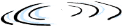 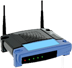 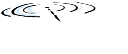 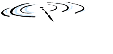 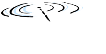 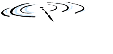 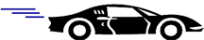 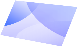 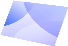 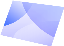 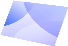 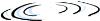 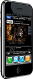 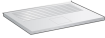 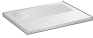 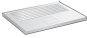 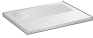 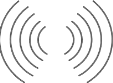 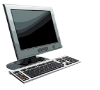 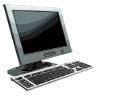 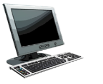 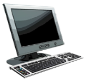 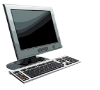 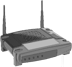 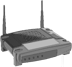 Client-server architecture
server: 
always-on host
permanent address
clients:
communicate with server
may be intermittently connected
do not communicate directly with each other
Examples include web browsers and email readers
client/server
HTTP response
HTTP response
HTTP request
HTTP request
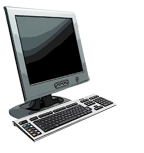 HTTP overview
HTTP: hypertext transfer protocol
Web’s application layer protocol
client/server model
client: browser that requests, receives, (using HTTP protocol) and “displays” Web objects 
server: Web server sends (using HTTP protocol) objects in response to requests
PC running
Firefox browser
server 
running
Apache Web
server
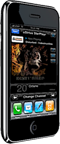 iphone running
Safari browser
HTTP request message
two types of HTTP messages: request, response
HTTP request message:
ASCII (human-readable format)
carriage return character
line-feed character
request line
(GET, POST, 
HEAD commands)
GET /index.html HTTP/1.1\r\n
Host: www-net.cs.umass.edu\r\n
User-Agent: Firefox/3.6.10\r\n
Accept: text/html,application/xhtml+xml\r\n
Accept-Language: en-us,en;q=0.5\r\n
Accept-Encoding: gzip,deflate\r\n
Accept-Charset: ISO-8859-1,utf-8;q=0.7\r\n
Keep-Alive: 115\r\n
Connection: keep-alive\r\n
\r\n
header
 lines
carriage return, 
line feed at start
of line indicates
end of header lines
HTTP response message
status line
(protocol
status code
status phrase)
HTTP/1.1 200 OK\r\n
Date: Sun, 26 Sep 2010 20:09:20 GMT\r\n
Server: Apache/2.0.52 (CentOS)\r\n
Last-Modified: Tue, 30 Oct 2007 17:00:02 GMT\r\n
ETag: "17dc6-a5c-bf716880"\r\n
Accept-Ranges: bytes\r\n
Content-Length: 2652\r\n
Keep-Alive: timeout=10, max=100\r\n
Connection: Keep-Alive\r\n
Content-Type: text/html; charset=ISO-8859-1\r\n
\r\n
data data data data data ...
header
 lines
data, e.g., 
requested
HTML file
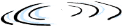 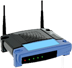 application
transport
network
data link
physical
application
transport
network
data link
physical
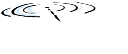 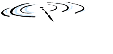 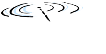 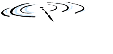 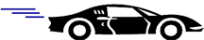 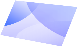 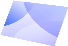 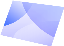 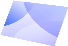 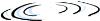 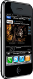 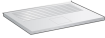 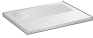 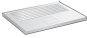 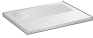 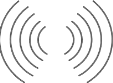 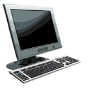 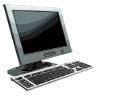 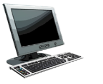 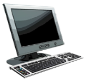 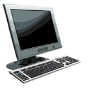 logical end-end transport
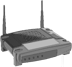 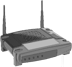 Transport Layer
provide logical communication between applications running on different hosts
protocols run in end systems 
send side: breaks messages into segments, passes to network layer
receive side: reassembles segments into messages, passes to application layer
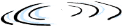 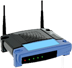 application
transport
network
data link
physical
application
transport
network
data link
physical
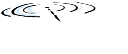 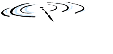 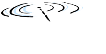 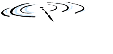 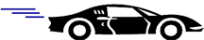 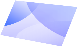 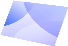 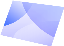 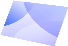 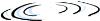 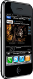 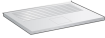 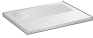 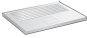 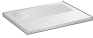 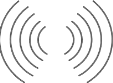 network
data link
physical
network
data link
physical
network
data link
physical
network
data link
physical
network
data link
physical
network
data link
physical
network
data link
physical
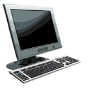 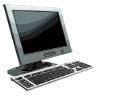 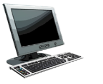 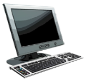 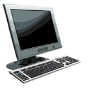 logical end-end transport
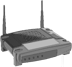 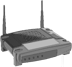 Transport Layer protocols
reliable, in-order delivery (TCP)
congestion control 
flow control
connection setup
unreliable, unordered delivery: UDP
no-frills “best-effort”
services not available: 
delay guarantees
bandwidth guarantees
TcP segment structure
32 bits
URG: urgent data 
(generally not used)
counting
by bytes 
of data
(not segments!)
source port #
dest port #
sequence number
ACK: ACK #
valid
acknowledgement number
head
len
not
used
receive window
U
A
P
R
S
F
PSH: push data now
(generally not used)
# bytes 
rcvr willing
to accept
checksum
Urg data pointer
RST, SYN, FIN:
connection estab
(setup, teardown
commands)
options (variable length)
application
data 
(variable length)
Internet
checksum
(as in UDP)
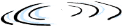 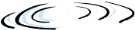 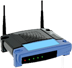 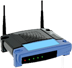 network
data link
physical
network
data link
physical
network
data link
physical
network
data link
physical
network
data link
physical
network
data link
physical
network
data link
physical
network
data link
physical
network
data link
physical
network
data link
physical
network
data link
physical
application
transport
network
data link
physical
application
transport
network
data link
physical
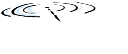 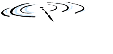 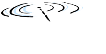 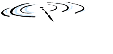 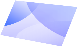 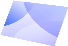 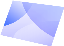 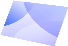 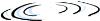 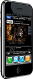 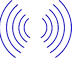 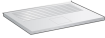 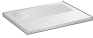 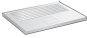 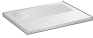 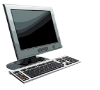 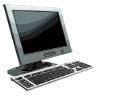 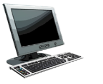 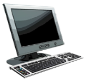 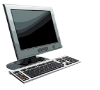 Network layer
Transports segment from sending to receiving host
Sender packages segment into datagram; receiver unpackages
Makes routing decisions at each router in between
Protocol is called IP (Internet Protocol)
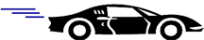 IP protocol version
number
32 bits
total datagram
length (bytes)
header length
 (bytes)
type of
service
head.
len
ver
length
for
fragmentation/
reassembly
fragment
 offset
“type” of data
flgs
16-bit identifier
max number
remaining hops
(decremented at 
each router)
upper
 layer
time to
live
header
 checksum
32 bit source IP address
32 bit destination IP address
upper layer protocol
to deliver payload to
e.g. timestamp,
record route
taken, specify
list of routers 
to visit.
options (if any)
data 
(variable length,
typically a TCP 
or UDP segment)
IP datagram format
how much overhead?
20 bytes of TCP
20 bytes of IP
= 40 bytes + app layer overhead
223.1.1.2
223.1.3.27
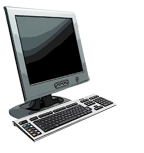 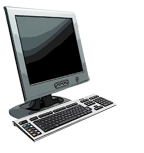 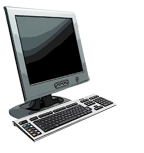 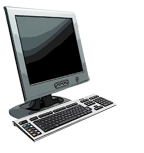 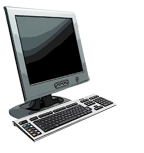 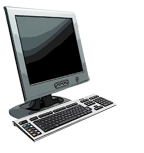 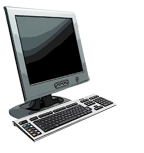 IP addressing
223.1.1.1
IP address: 32-bit or 128-bit identifier for host, router interface 
Every “device” attached to the Internet communicates using a unique IP address
Example, the 32-bit IP address of www.otterbein.edu is 23.251.152.199

(in Windows, enter cmd in search box toopen command window, then nslookup www.otterbein.edu)
223.1.2.1
223.1.1.4
223.1.2.9
223.1.1.3
223.1.2.2
223.1.3.2
223.1.3.1
223.1.1.1 = 11011111 00000001 00000001 00000001
223
1
1
1
Root DNS Servers
org DNS servers
edu DNS servers
com DNS servers
poly.edu
DNS servers
umass.edu
DNS servers
pbs.org
DNS servers
yahoo.com
DNS servers
amazon.com
DNS servers
DNS: Domain Name System
Service to translate server name into IP address for Internet routing
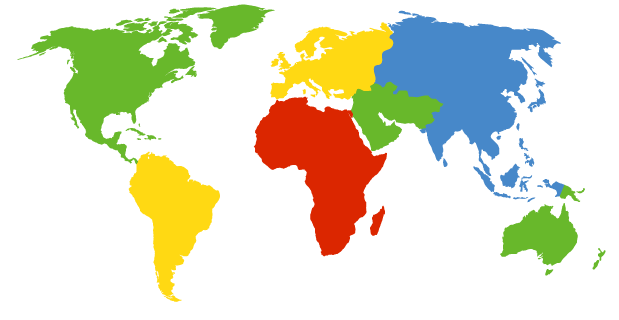 13 root name “servers” worldwide
US DoD Columbus, OH (5 other sites)
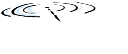 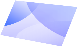 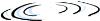 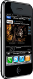 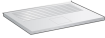 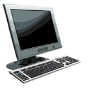 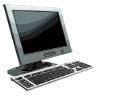 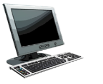 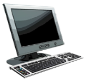 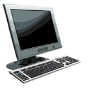 Link Layer
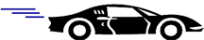 Link layer transfers datagram from one node to physically adjacent node over a link
global ISP
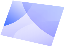 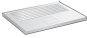 Sender and receiver directly connected, within or on edge of LAN (Local Area Network)

Sender packages datagram into a frame; receiver unpacks
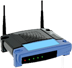 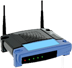 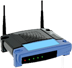 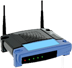 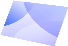 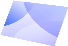 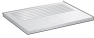 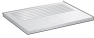 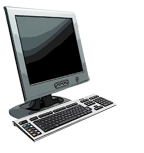 application
transport
network
link
link
physical
Where is the link layer implemented?
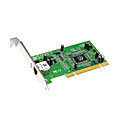 in each and every host
implemented in NIC ( Network Interface Card) or on a chip
Ethernet card
implements link, physical layer
attaches into host’s system bus
combination of hardware, software, firmware
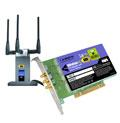 cpu
memory
host 
bus 
(e.g., PCI)
controller
physical
transmission
network adapter
card
MAC addresses
MAC (aka LAN, physical, Ethernet) address 
used ‘locally” to get frame from one interface to another physically-connected interface
48 bit MAC address burned in NIC ROM
e.g.: 1A-2F-BB-76-09-AD
hexadecimal (base 16) notation
(each “number” represents 4 bits)
Ethernet frame structure
sender encapsulates IP datagram in Ethernet frame



preamble: 8 byte 0101… pattern to synchronize receiver, sender clock rates

addresses: 6 byte source, destination MAC addresses

type: indicates higher layer protocol (usually IP)

CRC: cyclic redundancy check  -- like a parity check
type
dest.
address
source
address
data (payload)
CRC
preamble
Ethernet protocol CSMA
Carrier Sense Multiple Access
Multiple devices on one data channel
When ready to transmit, check the channel
if channel sensed idle: transmit entire frame
if channel sensed busy, defer transmission 
Collisions can still occur: two nodes may not hear each other’s transmission
entire frame transmission time wasted
each sender waits random time, then tries again
Physical Layer
Transmit bits through the wired or wireless carrier

Much of this introduced in the previous lecture
DSL, Cable, WiFi, Cell, Ethernet access
Twisted Pair, Coax, Fiber wire

Most media carry analog signals (sine waves) so how to encode digital data?
Physical Layer
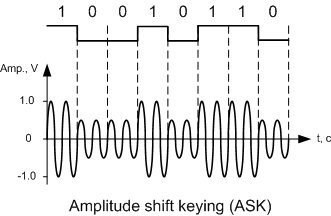 Signal modulation to encode digital data  
amplitude shift keying (soft/loud) 
frequency shift keying (low/high) 
phase shift keying   
4 levels to encode 2 bits per level, 8 to encode 3, etc

To get the full effect, !
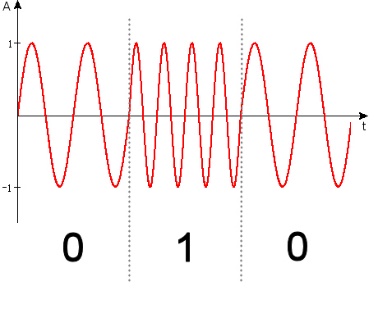 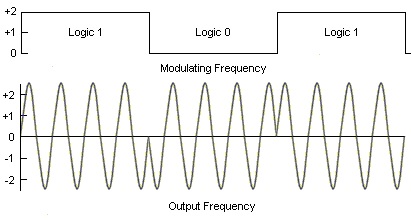